Fondamenti di linguistica
terza settimana
Schema delle consonanti
Coarticolazione (fonetica)
spianare				sbiancare		
stampare				sdoppiare
scucire [skuˈtʃi:re] 		sgamare
sfilare				svitare  	[zviˈta:re] 
					smurare
					snidare
					slegare
					srotolare
Morfemi
spianare				sbiancare		
stampare				sdoppiare
scucire	 [skuˈtʃi:re] 	sgamare
sfilare				svitare	[zviˈta:re] 	
					smurare
					snidare
					slegare
					srotolare
sordo / sonoro
Tipo di fonazione: vibrazione delle corde vocali

Terzo parametro, oltre a modo e luogo di articolazione
Circostanziali
Ricorsività
Derivazione zero + derivazione con -ament-
Modificatori: ho chiuso la porta a chiave
Di sabato avrei fatto colazione con molta calma
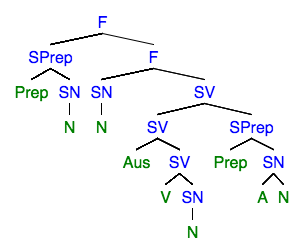 Per divertimento ho fatto animali di carta con passione
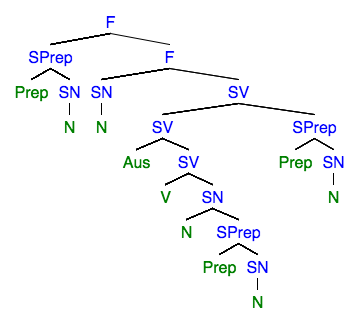 Mentre uscivo ho incontrato Anna
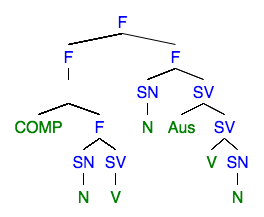 Ancora coarticolazione: le nasali
[komˈpɛrla] 		con Perla	
[koɱˈvɛːra]		con Vera
[konˈtiːna]		….
[koŋˈkarla]		….
Variabilità
[komˈpɛrla]		[ˈkon ˈpɛrla]
[koɱˈvɛːra]		[kɔŋˈvɛːra]
[konˈtiːna]		[kon̪ˈtiːna]
[koŋˈkarla]
Complementi di luogo come argomenti
Argomenti e modificatori interni
Mobilità dei costituenti
Circostanziali esterni: attaccati a F!
Libera mobilità dei circostanziali
Aggiunzioni ricorsive a diversi livelli
Regole fonologiche (sincroniche!)
/s/  [z] /   ̲͟   C [+ sonoro]    sdentato


/a/  [a:] / ˈ  ̲͟   $, non ˈ  ̲͟   #   caro, carro, città
Le nasali
[komˈpɛrla]		
[koɱˈvɛ:ra]		
[konˈti:na]		
[koŋˈkarla]
[ˈma:no]
[ˈna:no]
[ˈbaɲ:o]	 [ˈba:ɲo] 	
[ˈɲɔ:mi] 	 [ˈno:mi]
Le fricative
[ˈfi:no]
[ˈvi:no]

[ˈfu:so]			[ˈstret:o] [sfaˈza:to]  
[ˈfu:zo]			[ˈzmet:o] [zvaˈza:to]

[ˈlaʃ:a] [ˈla:ʃa]		lascia